Air Compressor Component Function, Troubleshooting & Maintenance
Loran Circle, Circle Training & Consulting
Keynote Speaker
Sponsored by
The recording and slides of this webinar will be made available to attendees via email later today.

PDH Certificates will be e-mailed to attendees within 2 days.
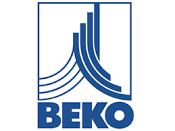 Q&A Format
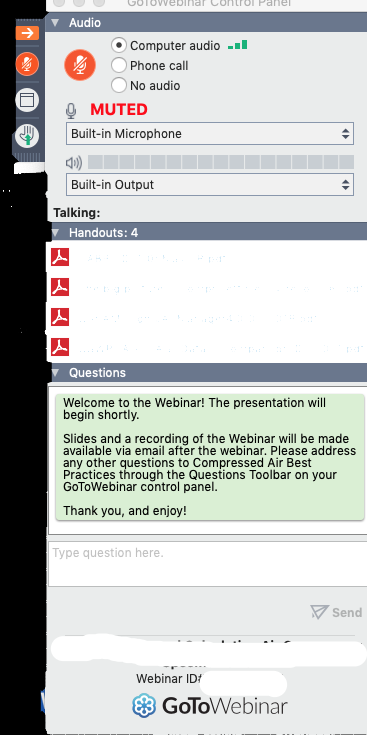 Panelists will answer your questions during the Q&A session at the end of the Webinar.

 Please post your questions in the Questions Window in your GoToWebinar interface.

 Direct all questions to Compressed Air Best Practices® Magazine
Sponsored by
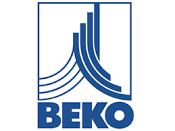 Handouts
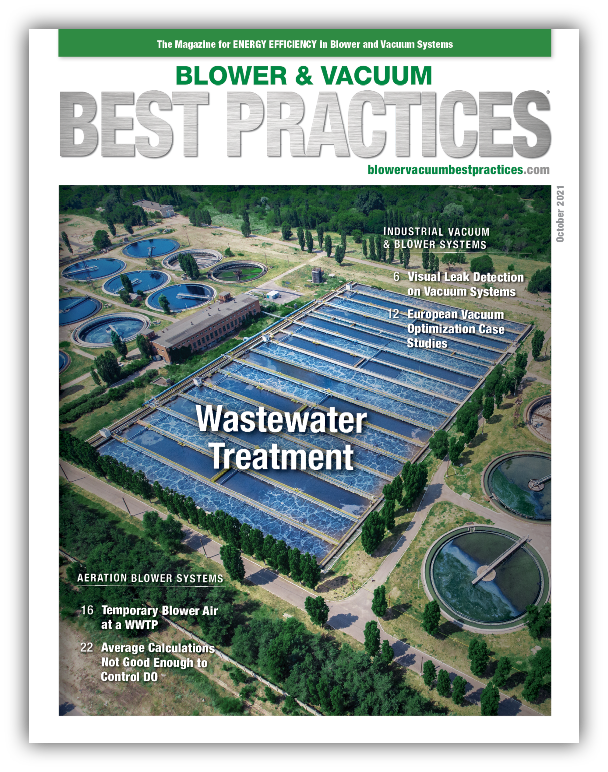 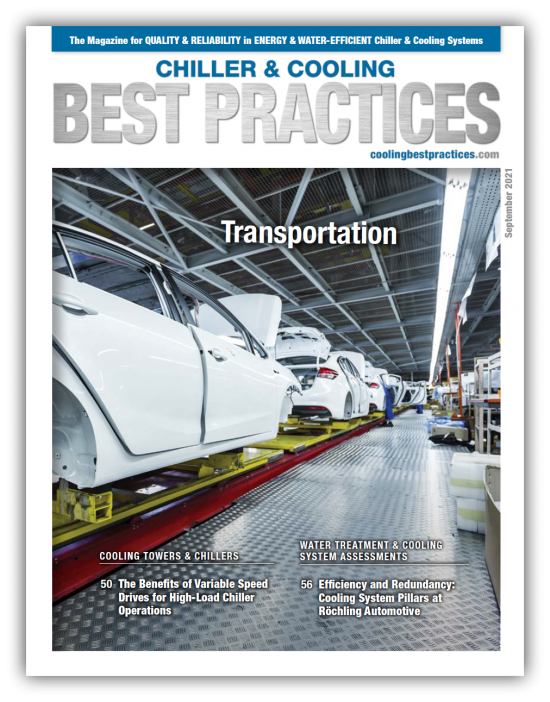 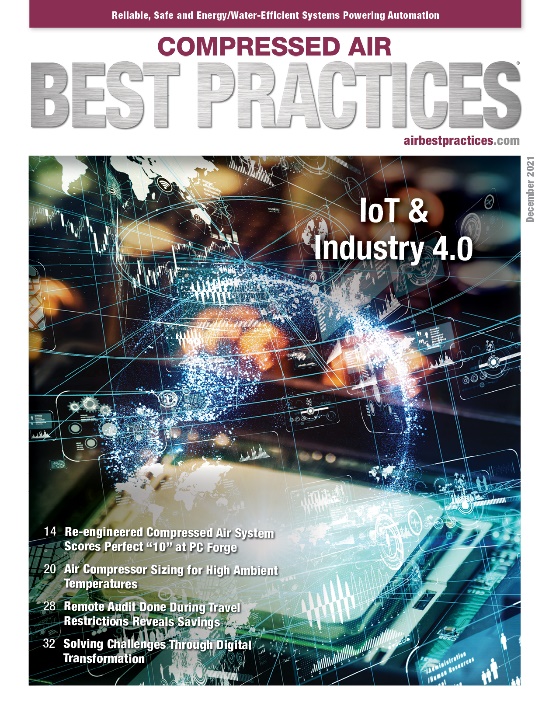 Disclaimer
All rights are reserved. The contents of this publication may not be reproduced in whole or in part without consent of Smith Onandia Communications LLC. Smith Onandia Communications LLC does not assume and hereby disclaims any liability to any person for any loss or damage caused by errors or omissions in the material contained herein, regardless of whether such errors result from negligence, accident, or any other cause whatsoever.

All materials presented are educational. Each system is unique and must be evaluated on its own merits.
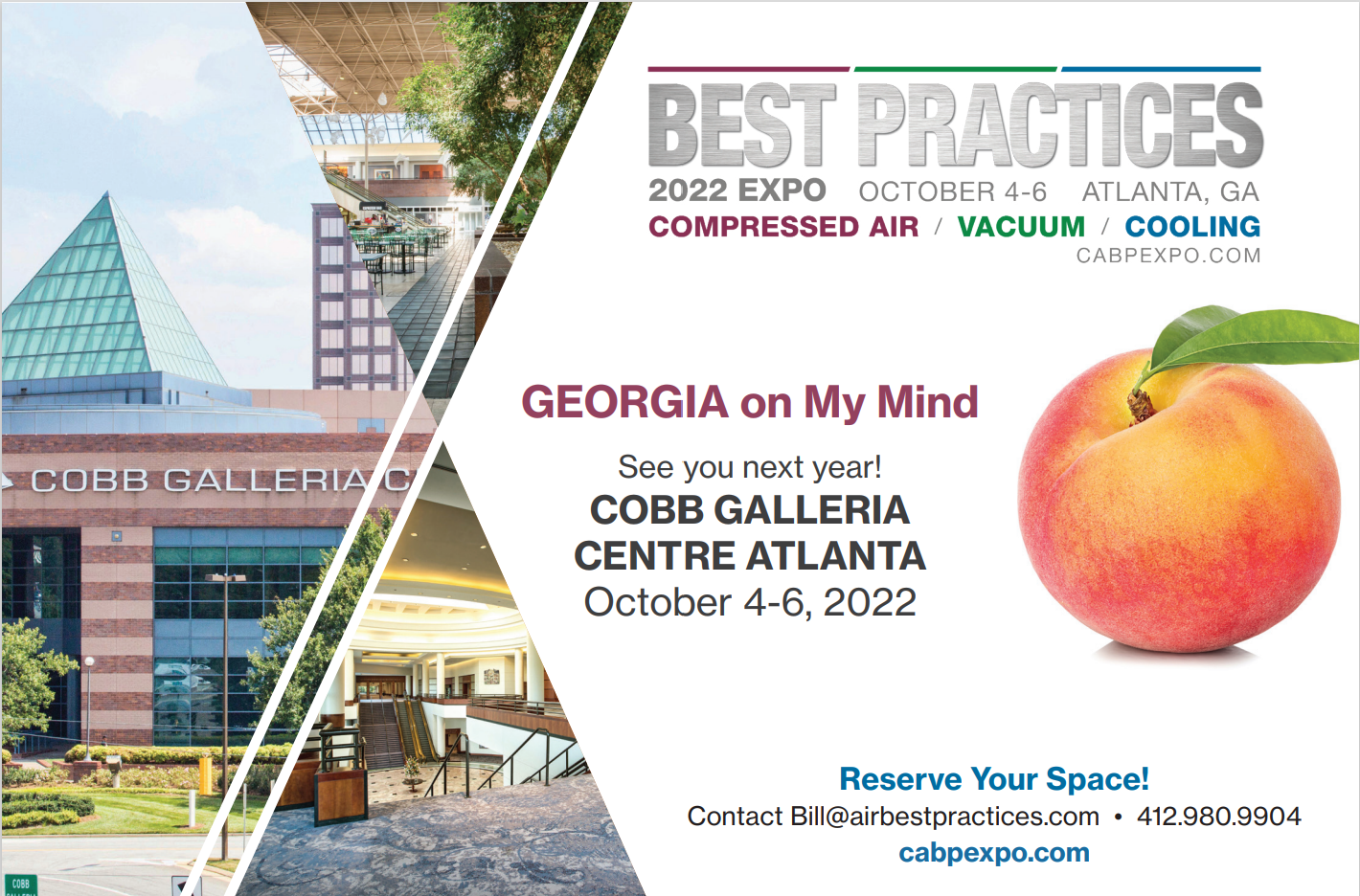 Air Compressor Component Function, Troubleshooting & Maintenance
Introduction by
Compressed Air Best Practices® Magazine
Sponsored by
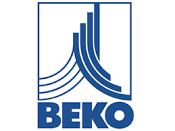 About the Speaker
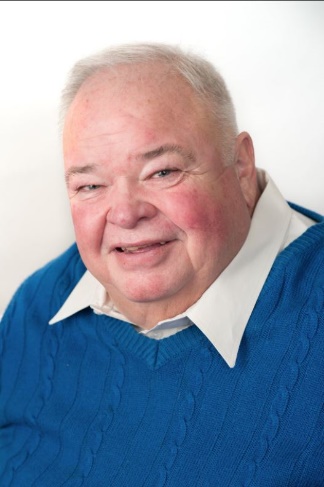 Compressed Air Systems Sales Training

 Design and Consulting of Compressed Air Systems

 Certified DOE AirMaster+
Loran Circle
Circle Training & Consulting
Sponsored by
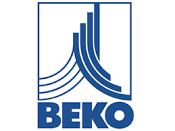 Five Components of an Air Compressor
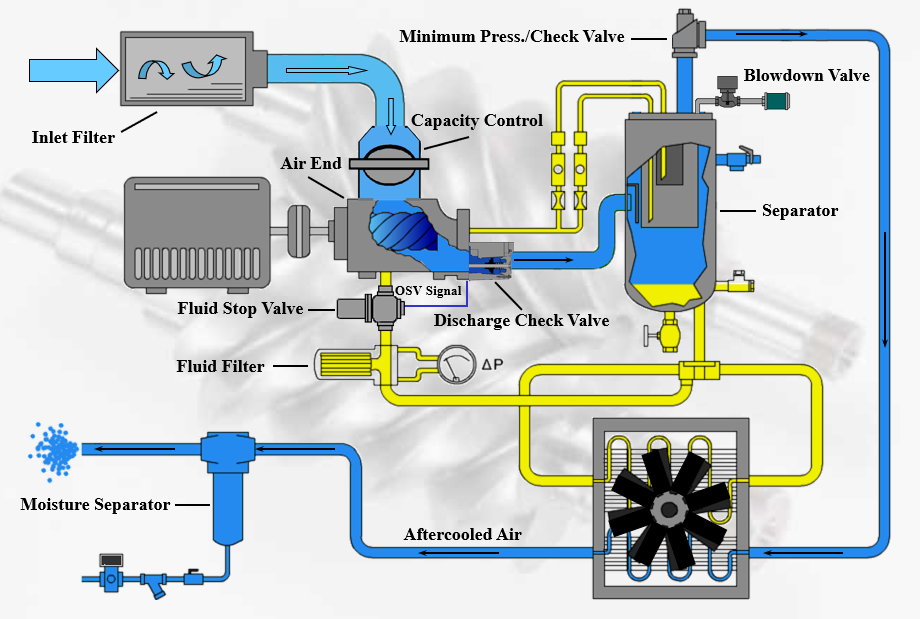 Compression- Air End, rotors, stators, pistons, turbines, rotary vanes, etc.
Cooling - Coolers, air cooled, water cooled etc.
Drives - Motors, electric, diesel motors, steam driven etc.
Controls - Modulation, variable speed drives, variable capacity etc. 
Electrical Systems – Power for controllers, solenoids, actuators, drives etc.
Air Compressor Units
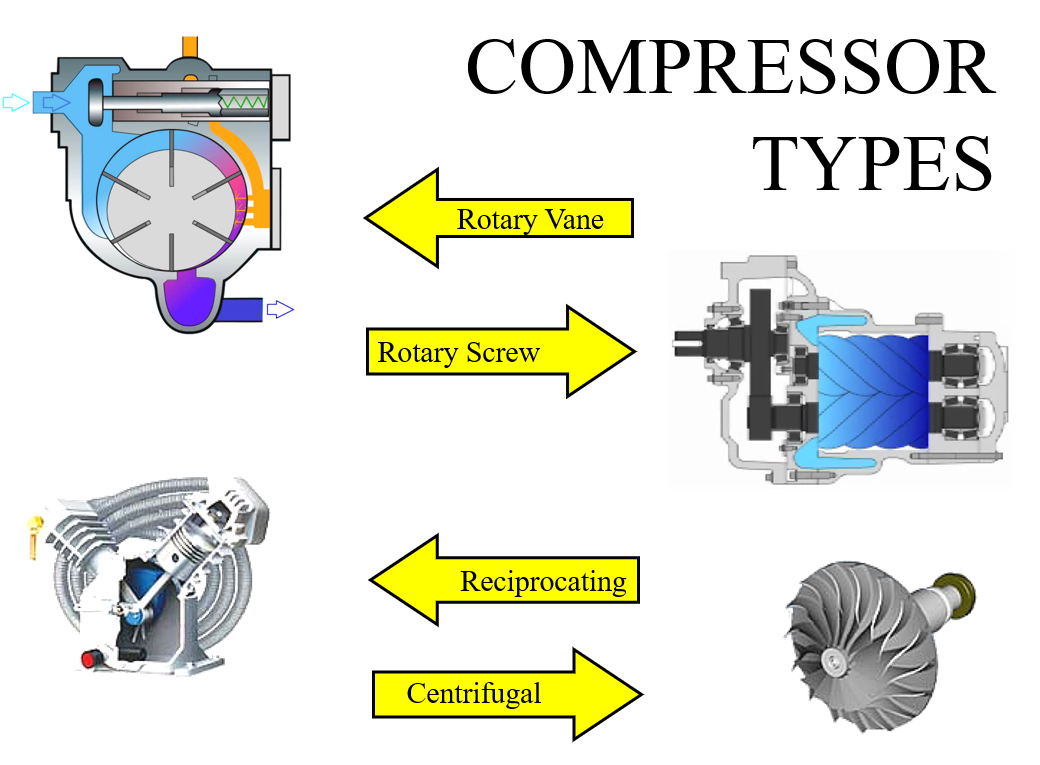 Rotary Screw Air Compressor Components
The Air End of the compressor takes air in through the inlet filter under a VACUUM condition

The atmospheric air is mixed with a lubricant. This provides for cooling, sealing and lubrication

The compressed air/lubricant mixture leaves the air end and travels through the oil separator

The oil is separated and is circulated through the lubricant cooling system

The “clean” air is sent to the aftercooler for cooling to reduce moisture content. Once vapor is condensed to water, the moisture separator removes the water.

Note: If you are seeing visible moisture in your system, the issue could be the moisture separator
Reciprocating Air Compressor Components
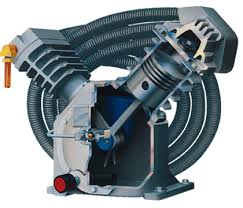 Reciprocating compressors are the simplest compressors as far as their complexity
Either loaded or unloaded
Start/Stop
They also can be multiple stages depending on discharge pressure
Very few parts
Operates on an adjustable or fixed pressure range switch
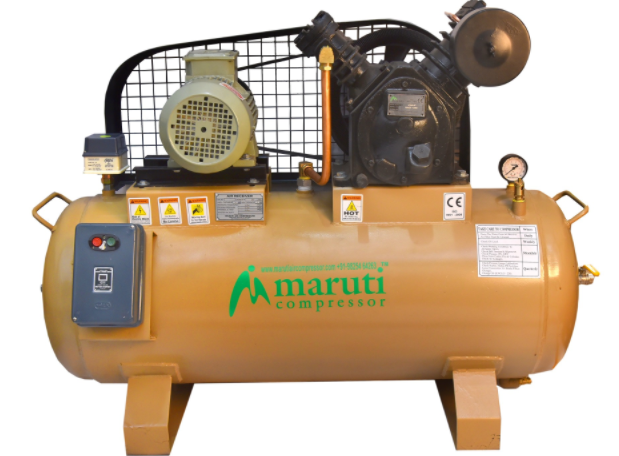 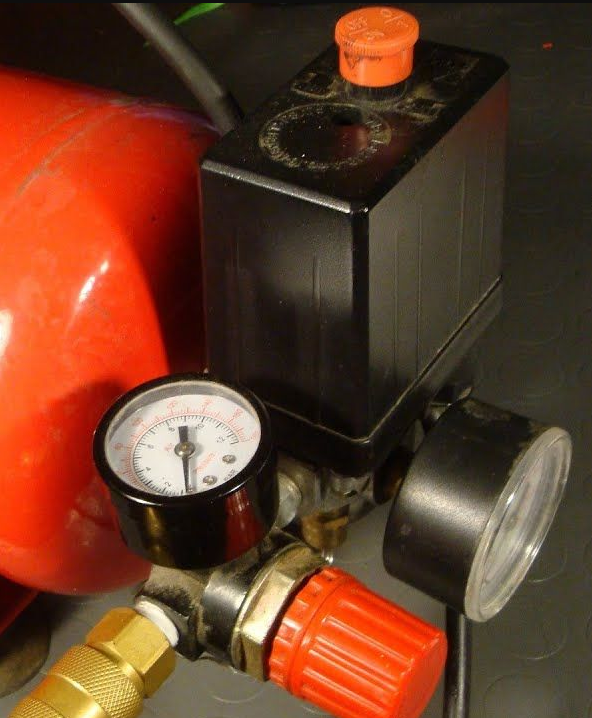 Centrifugal Air Compressor Components
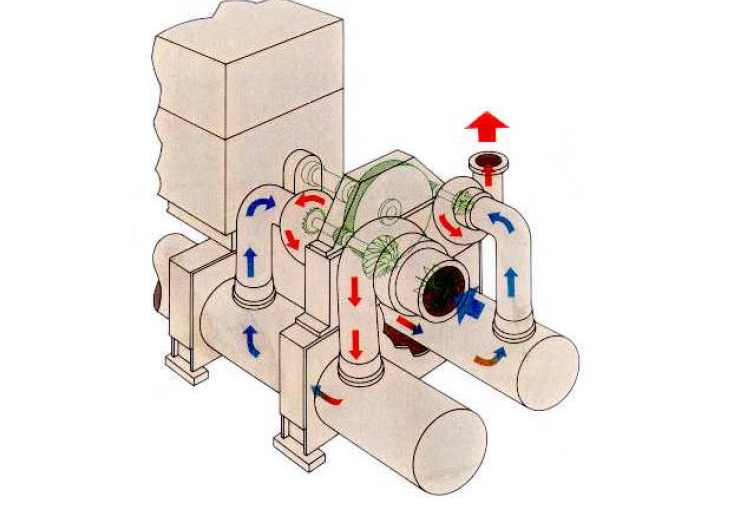 Air End of the compressor takes air in through the inlet filter under a VACUUM condition

The atmospheric air is started spinning and enters the impeller
Centrifugal Air Compressor Components
In the first stage the air is compressed to “x” psig to start the compression to end with the desired discharge pressure. Centrifugal compressors are typically 2-4 stages, however desired discharge pressure is what determines the number of stages.

The air, after traveling through the different stages is sent to the aftercooler for cooling to reduce moisture content. Once vapor is condensed to water, the moisture separator removes the water.

*The next presentation will cover the different types of drying from the discharge of the aftercooler downstream.
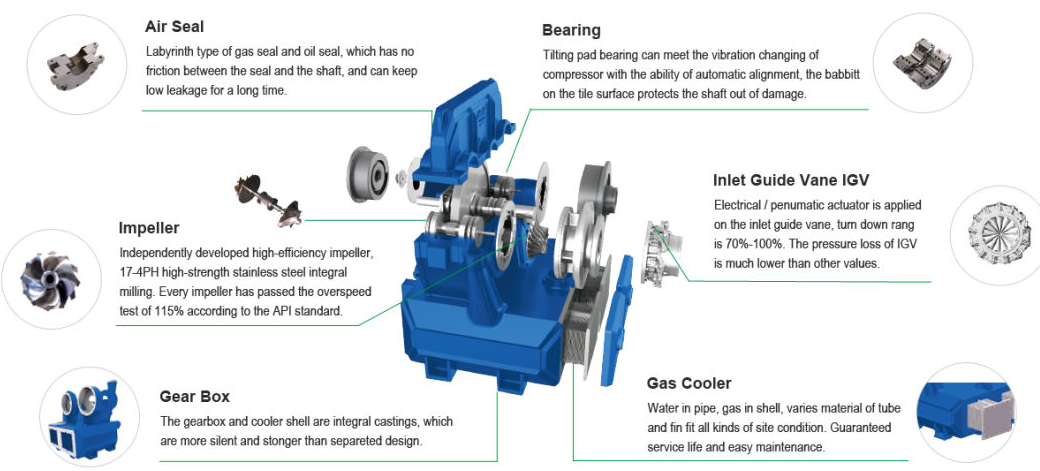 Coolers
Usually there are two different coolers on the compressor
One is for air
One is for lubricant
Air to Air heat exchanger (fin/fan)
Water-cooled heat exchanger (tube and shell)
Air Cooled
Water cooled
Air Compressor Drive Motors
DC Series Motor
Three phase Motor
Squirrel Cage Induction Motor
Synchronous Motor
Single phase Motor
Diesel  Engine
Natural Gas
Steam Engine
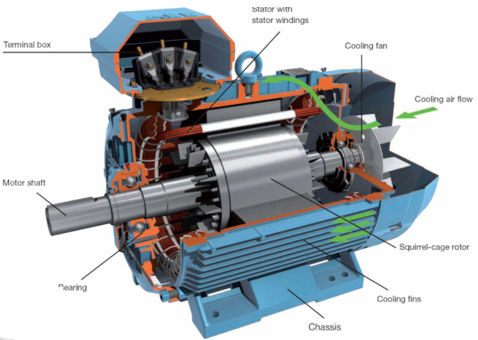 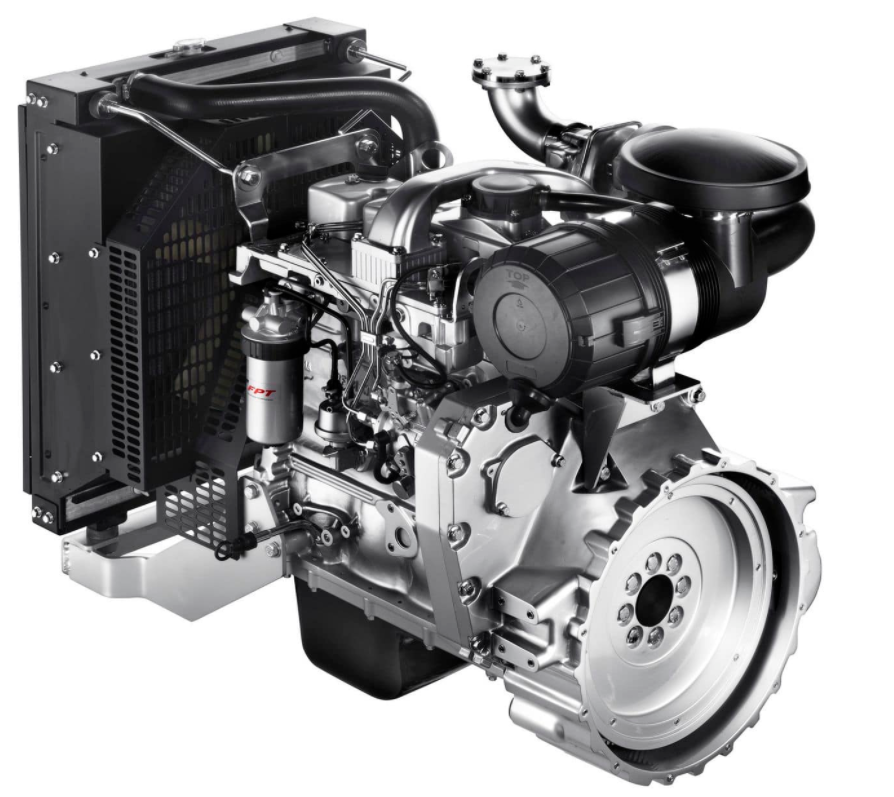 Air Compressor Controls
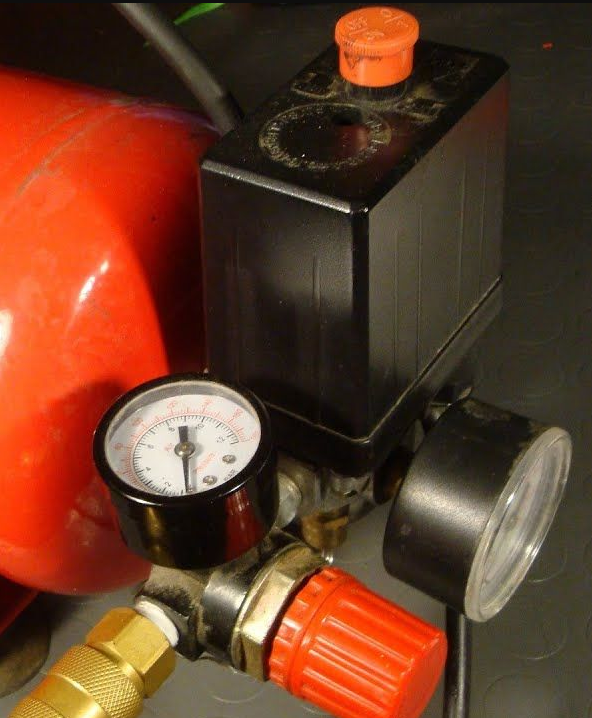 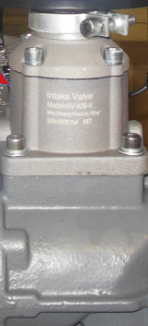 Pressure Switch
Load No/Load
Inlet Modulation
Variable Displacement
Variable Speed or Variable Frequency Drive
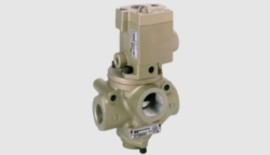 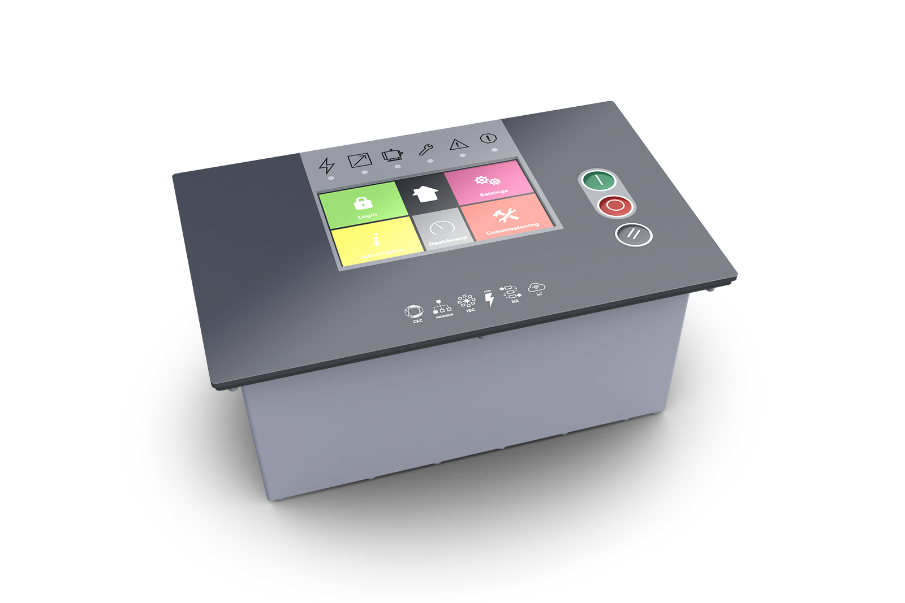 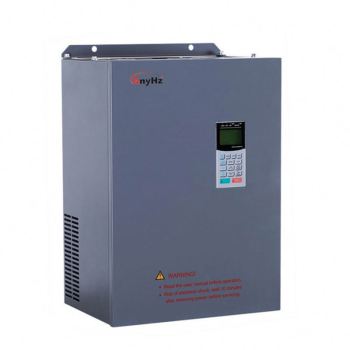 Electrical System
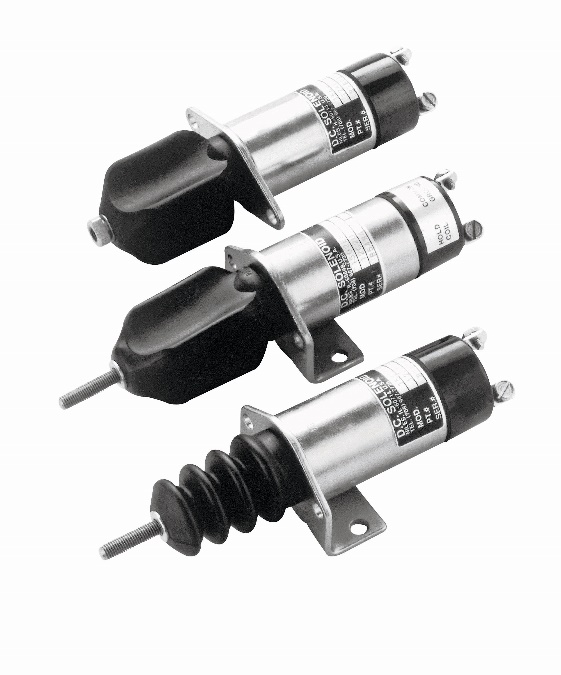 The electrical system provides power to the systems controls, which includes the controller,  pressure switches, actuators etc.
Generally, there is a stepdown control transformer installed on the machine for voltage of various components.
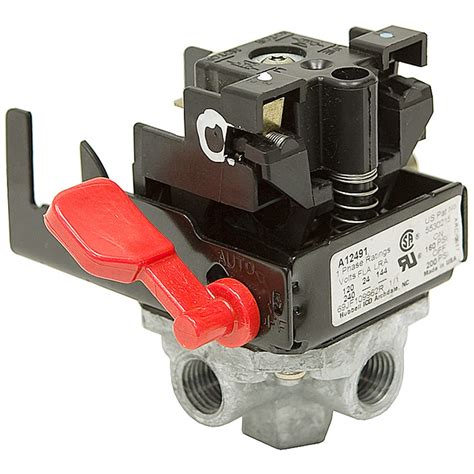 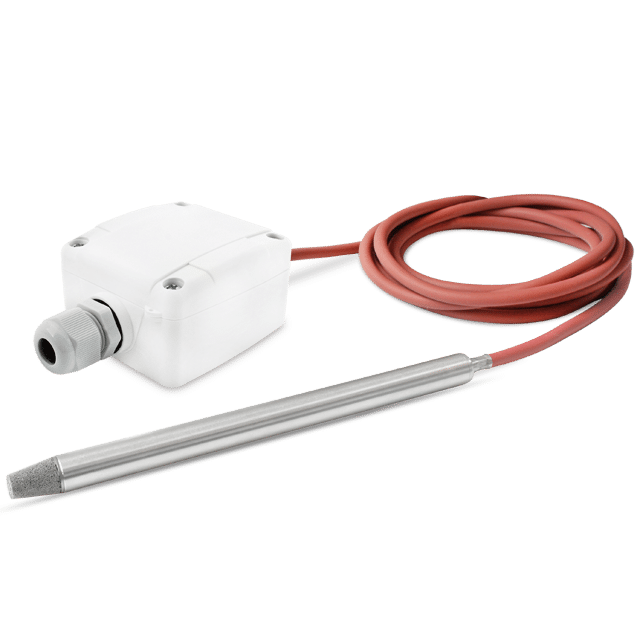 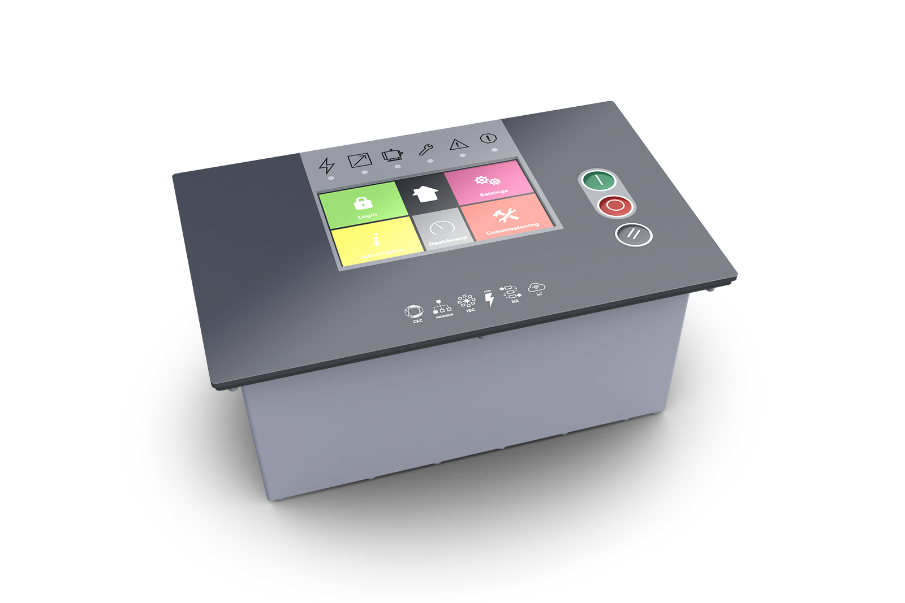 Discharge Air
190º
210º
Thermal Valve
Fluid Filter
180º
Legend
	  Atmosphere


	
	  High Pressure Air
	
	  Oil
	  Oil/Air Mixture
Aftercooled Air
Troubleshooting Common Problems
Over Heating – Check with the manufacturer the amount of rise across a compressor and the temperature drop across a cooler. These will be the same
Inlet temperature of the machine doesn’t really affect the temperature of the machine
What it does effect is the temperature of the cooling air on an air-cooled machine.
With an infrared temperature gun shoot the inlet and outlet of the cooler
A plugged cooler from the outside will show a low temperature differential
What does a high temperature differential show?
Trouble Shooting Pressure Problems
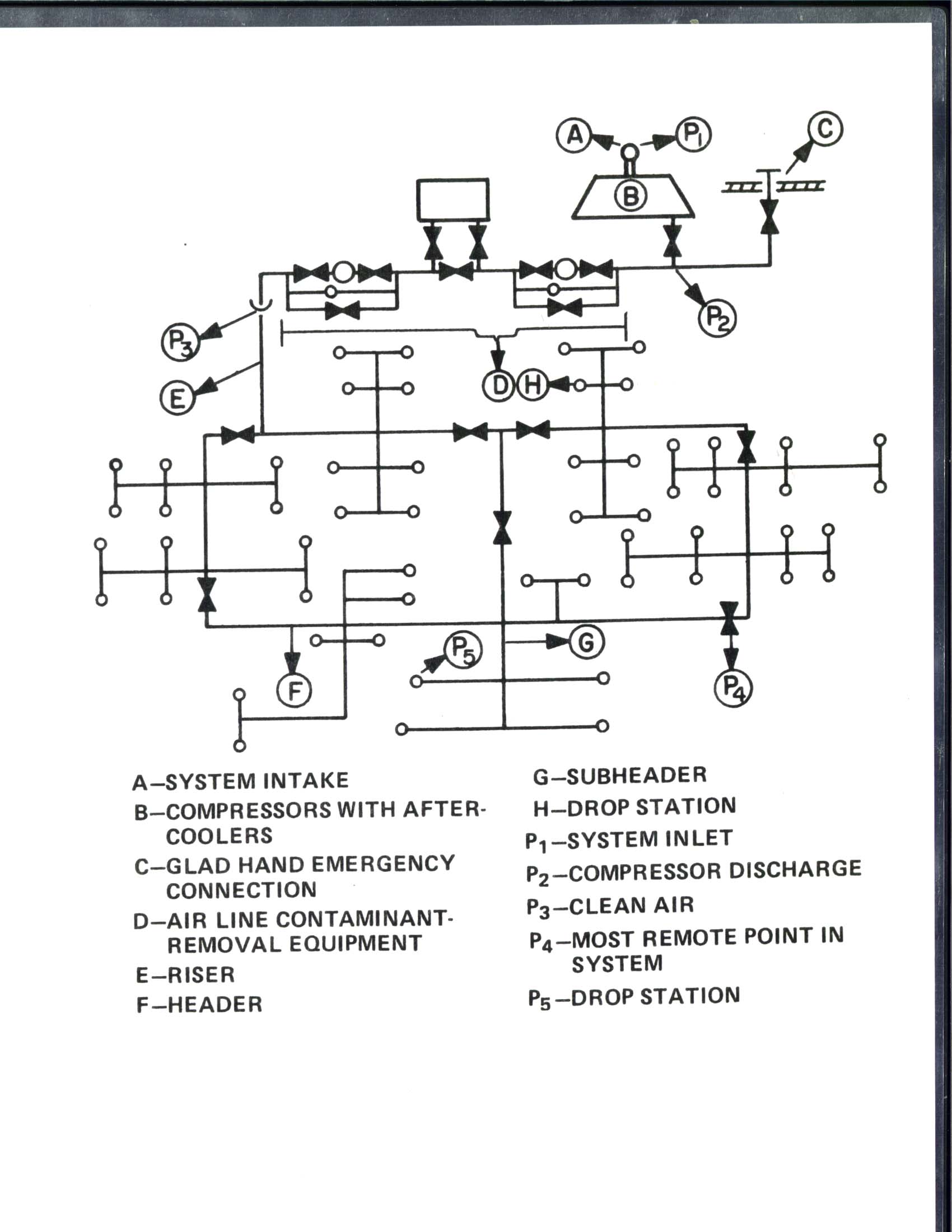 Check your pressure with a pressure gauge at the end of the system.
A large pressure differential shows a flow restriction
Check pressure differential across filters
Check areas of distribution system for piping losses
80 PSIG
120 PSIG
70 PSIG
Pressure Problems (cont’d.)
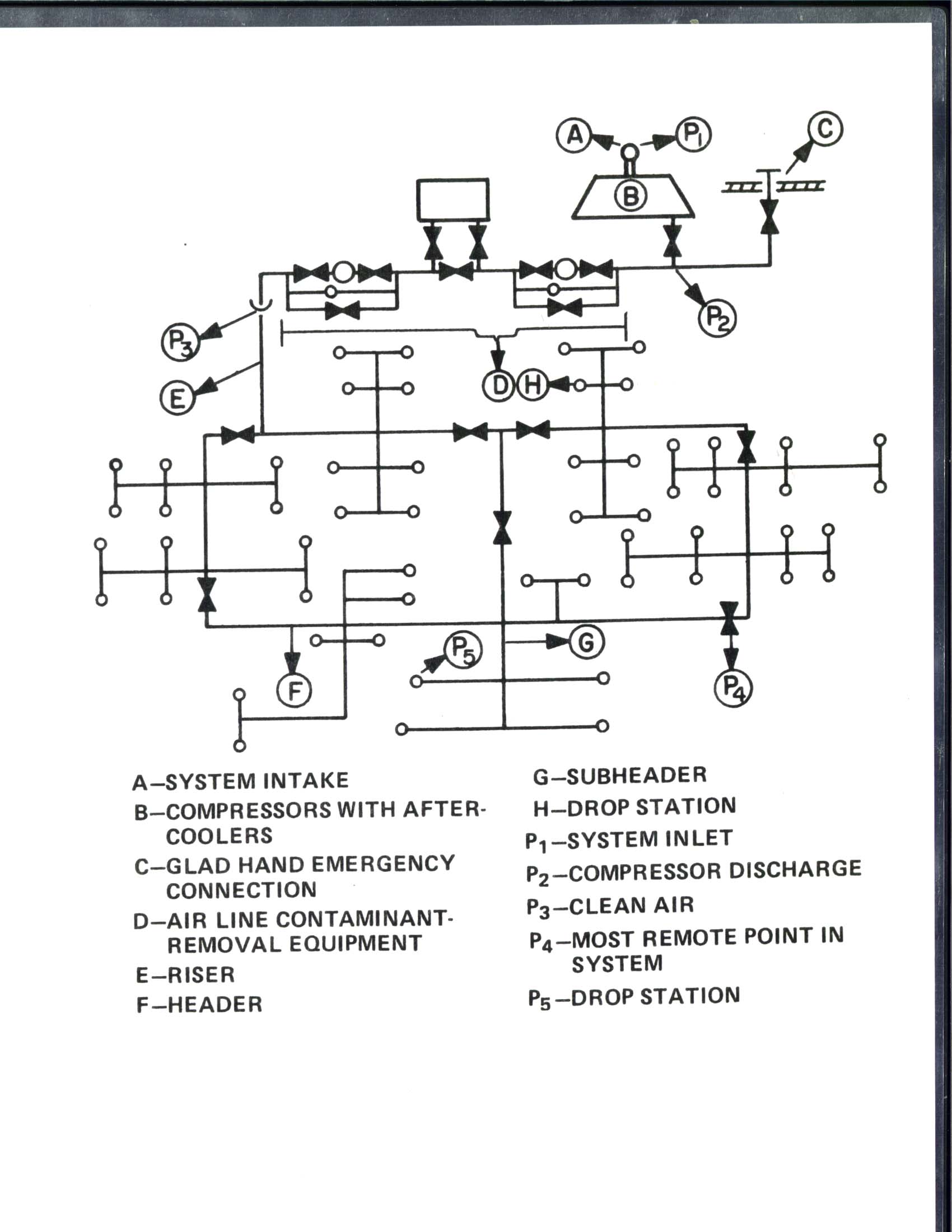 Pressure at the discharge is 90 PSIG
Pressure at the end of the line is 80 PSIG
This is an overdemand situation
The demand is exceeding the compressor capacity
There are only two reasons for pressure drop
Either flow restriction or overdemand
85 PSIG
90 PSIG
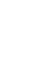 80 PSIG
Maintainence
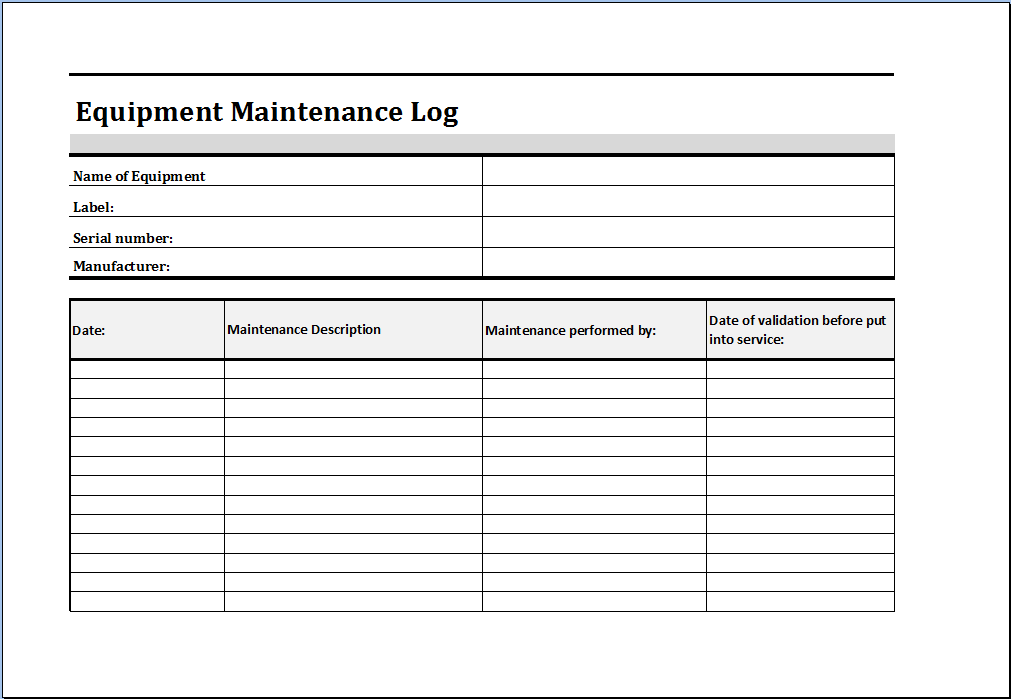 Set up a regular visual inspection program
Keep logs for equipment maintenance, temperature and pressure readings
Change your filters upon manufacturers recommendations
Use OEM parts
Air Compressor Component Function, Troubleshooting & Maintenance
Thank You For Attending


Loran Circle Compressed Air Systems Consulting and TrainingPoland, Ohio 44514832-906-0469
About the Speaker
Technical Service Specialist, BEKO Technologies

 7 years in the Compressed Air industry
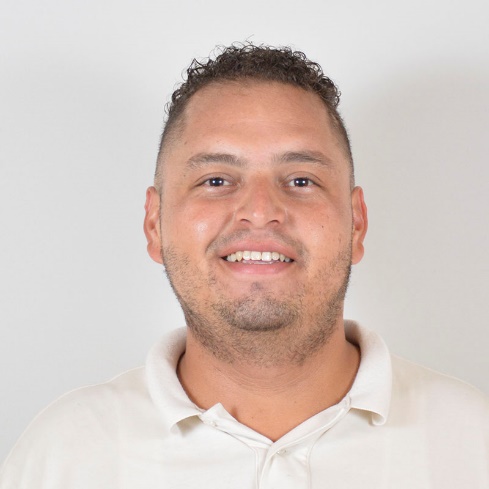 Jaime Munera
BEKO Technologies
Sponsored by
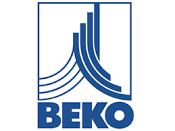 Compressed Air Equipment Maintenance
Tips for Compressed Air System Maintenance

Speaker: Jaime Munera
Compressed Air Treatment – Products We Will Discuss For Maintenance
METPOINT Sensors
DPX Desiccant Dryers
CLEARPOINT Filtration
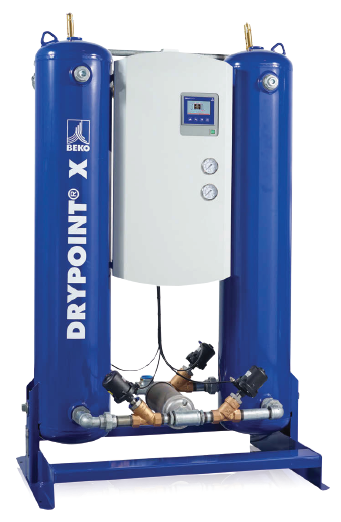 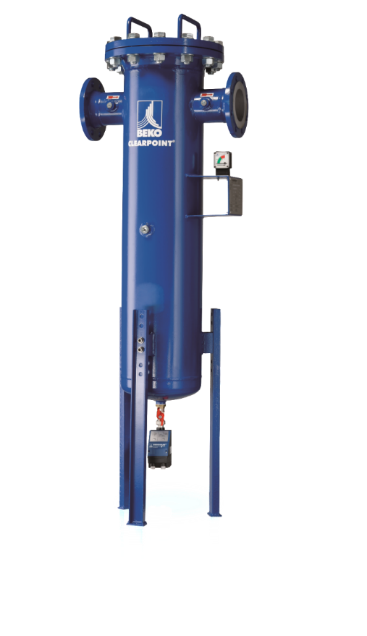 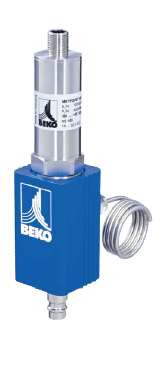 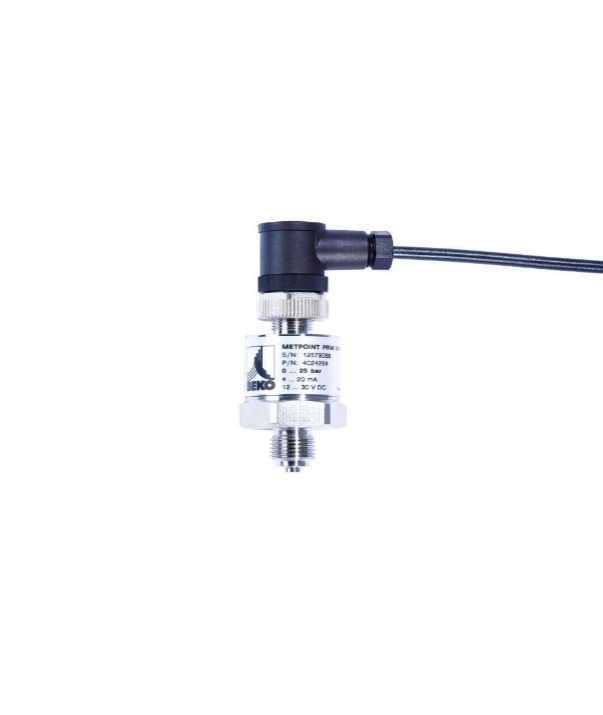 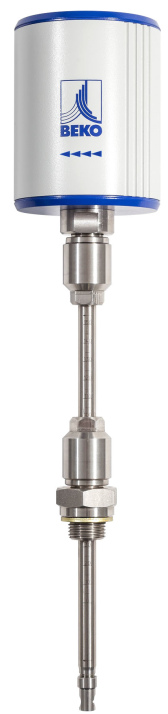 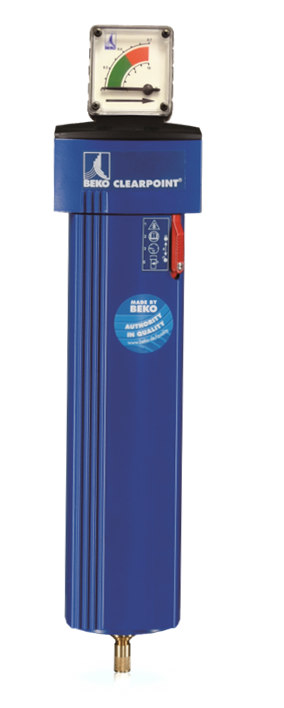 IMPORTANT:
Please note that the information contained in this document is general maintenance/installation guidance. Always refer to your product manual on the specific model for detailed installation, operation and maintenance information for any piece of equipment.
BEKOMAT Condensate Drains
RA Refrigerated Dryers
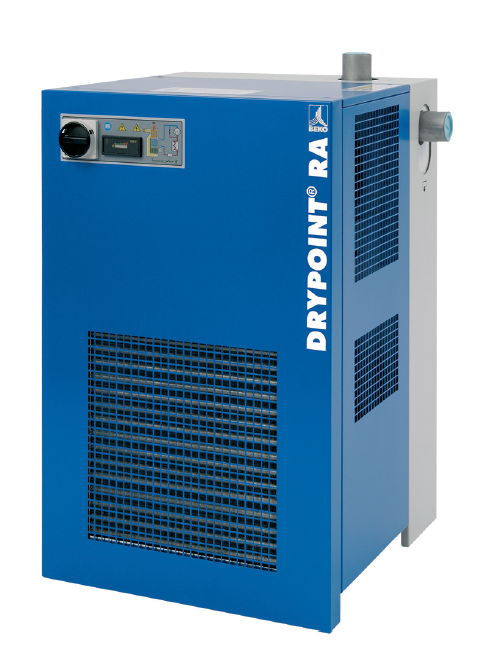 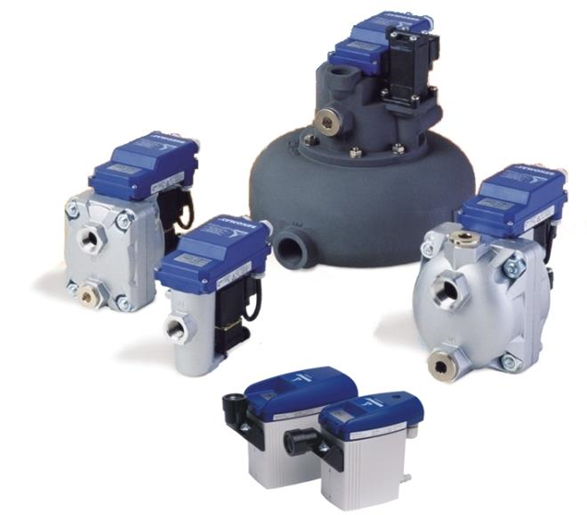 Compressed Air Treatment - Filtration
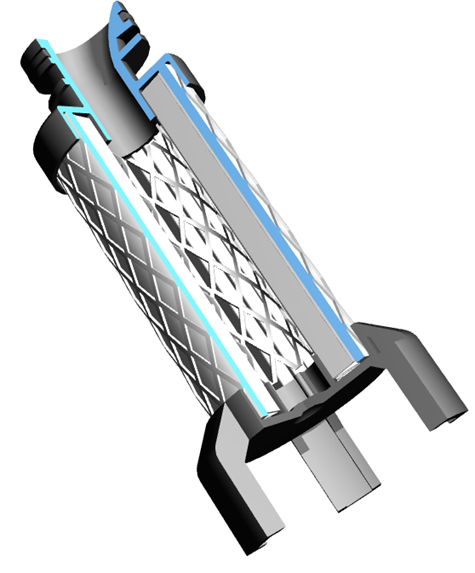 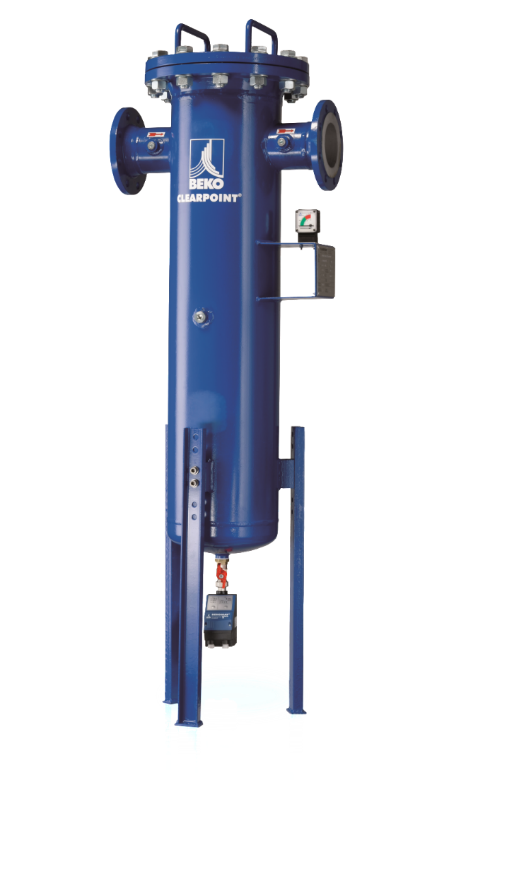 Equipment Types
Flanged -Threaded
Maintenance 
Filter Element
Drain Cartridge
Maintenance Intervals
8,000 Hours
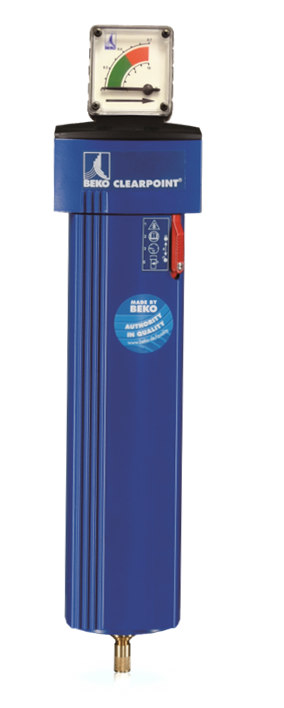 Compressed Air Treatment - Refrigerated Dryers
Refrigerated Dryers – Commonly Used
38 F (3 C)  Dew Point
Dryer 
Drypoint RA Refrigerated 
Maintenance
Condensers Cleaning
Drain Maintenance
Electrical Connection Checks
Visual Inspection 
Maintenance Intervals
8,000 Hours
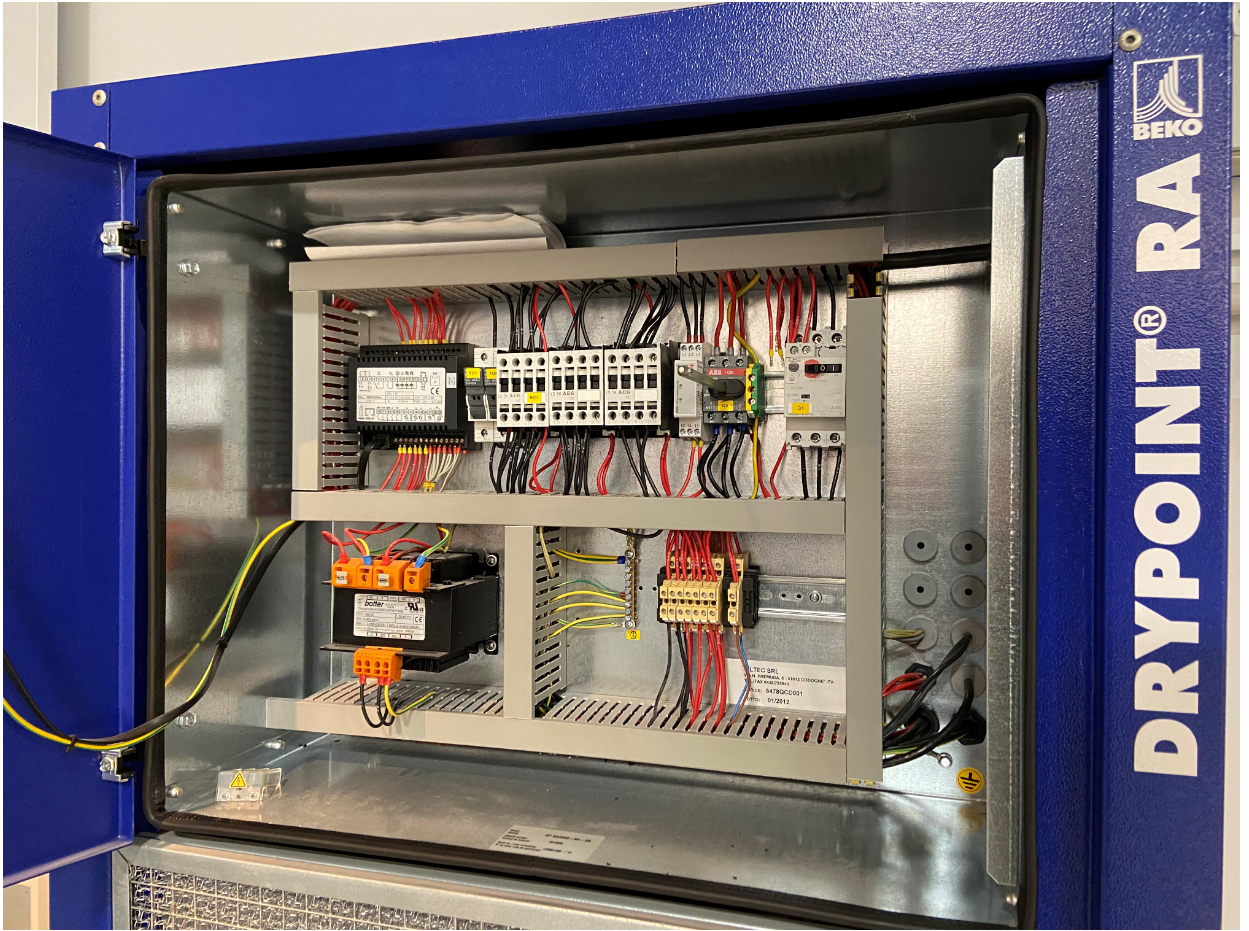 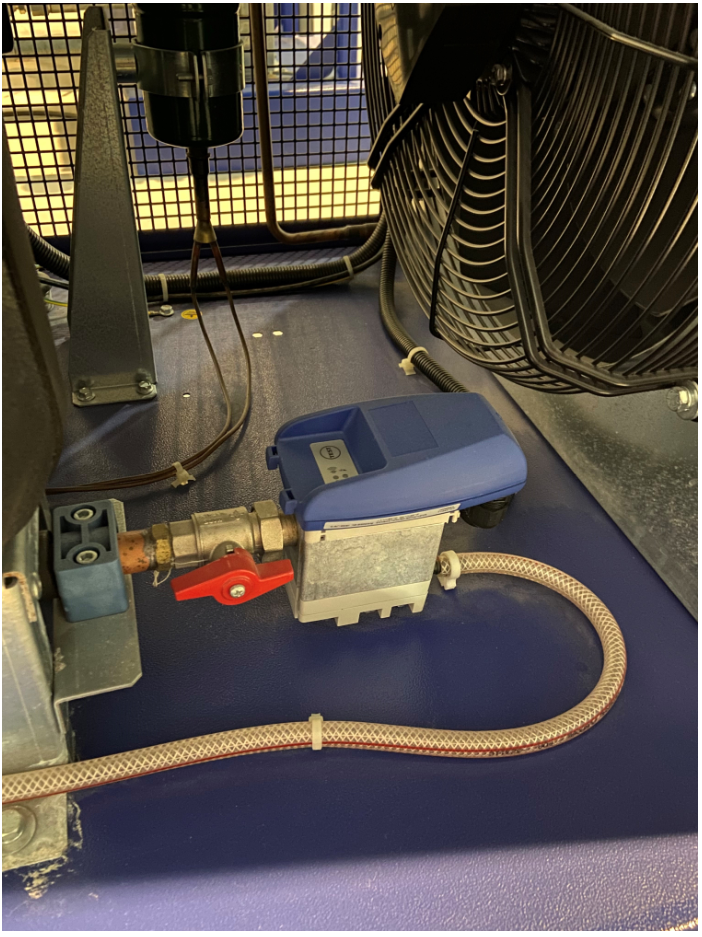 Compressed Air Treatment - Desiccant Dryers
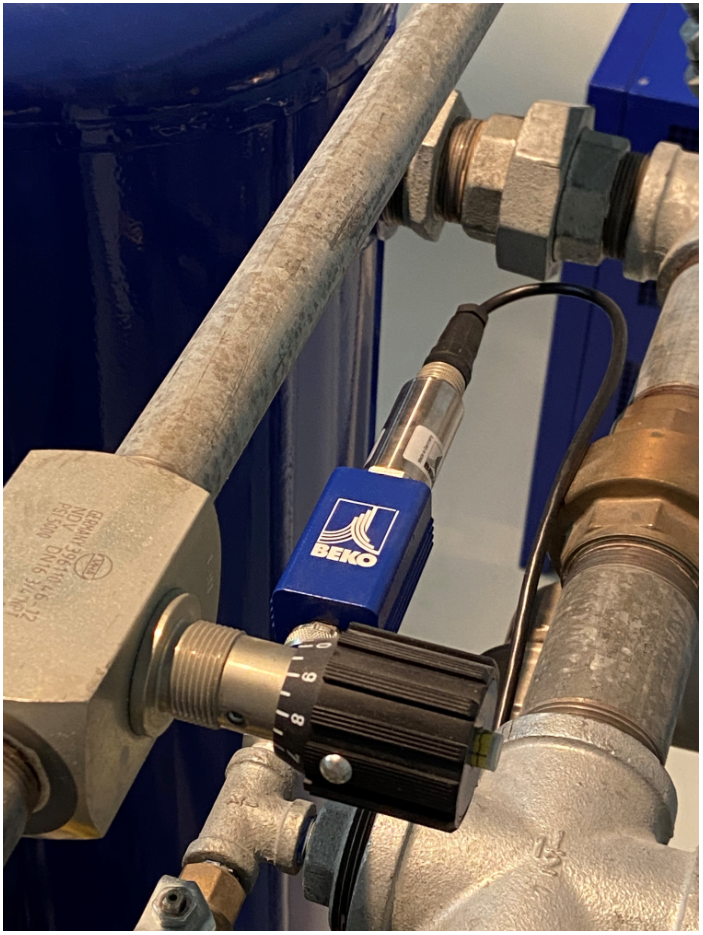 Dryer 
XCE XCP ACC
Dryer Maintenance
Pre-/Post Filtration
Silencers/Mufflers
Dew Point Sensors
Valve Service
Safety Checks
Maintenance Intervals 
8,000 Hours 
16,000 Hours 
24,000 Hours
Dew Points from 
-4 F (-20 C) to -100 F (-73 C)
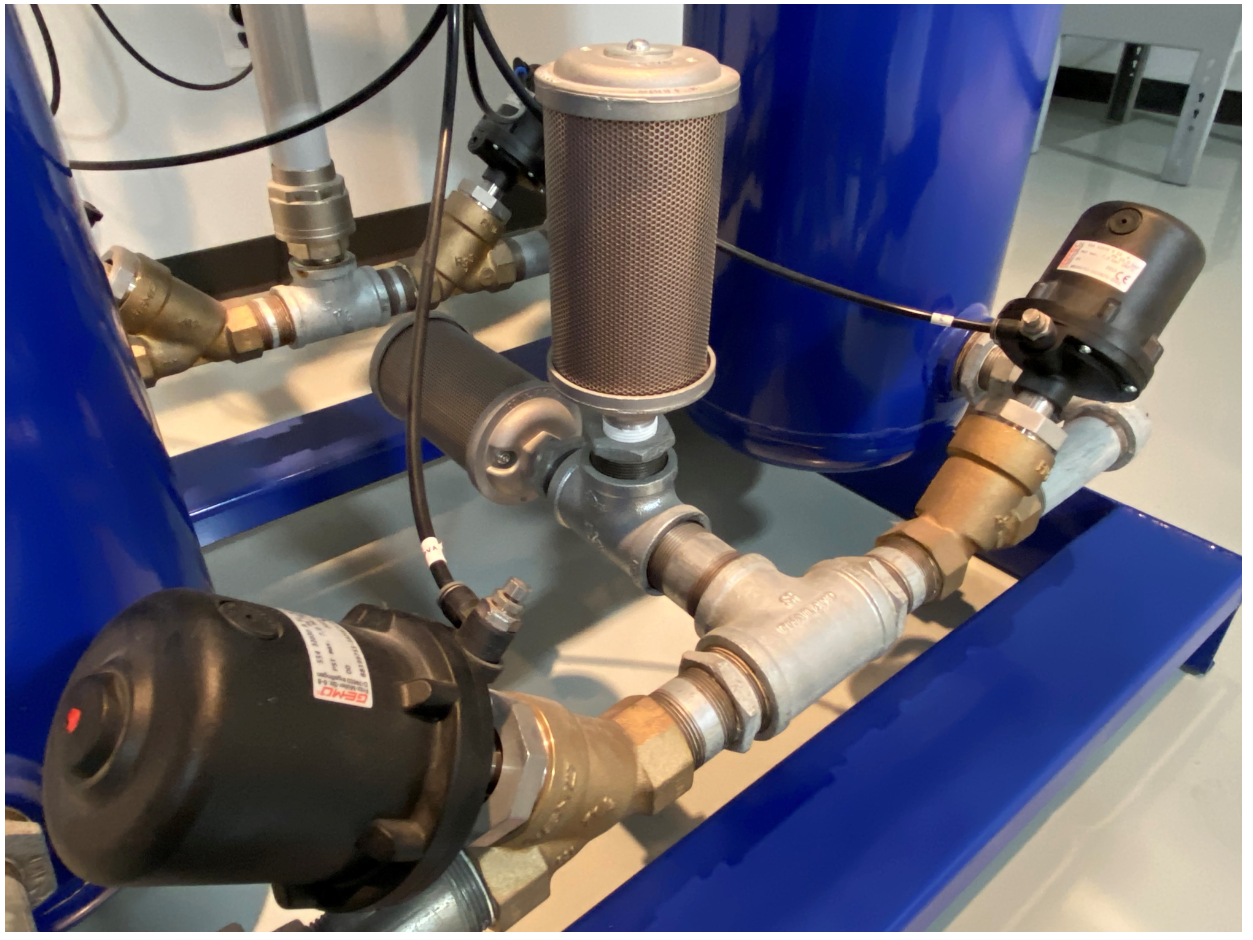 Compressed Air Treatment - Zero Loss Drain
Drain Types
BEKO 31,32 and 32 VERIO
Maintenance 
Drain Cartridge/Service Unit
Check Connections
Maintenance Intervals
8,000 Hours/1 Million Cycles
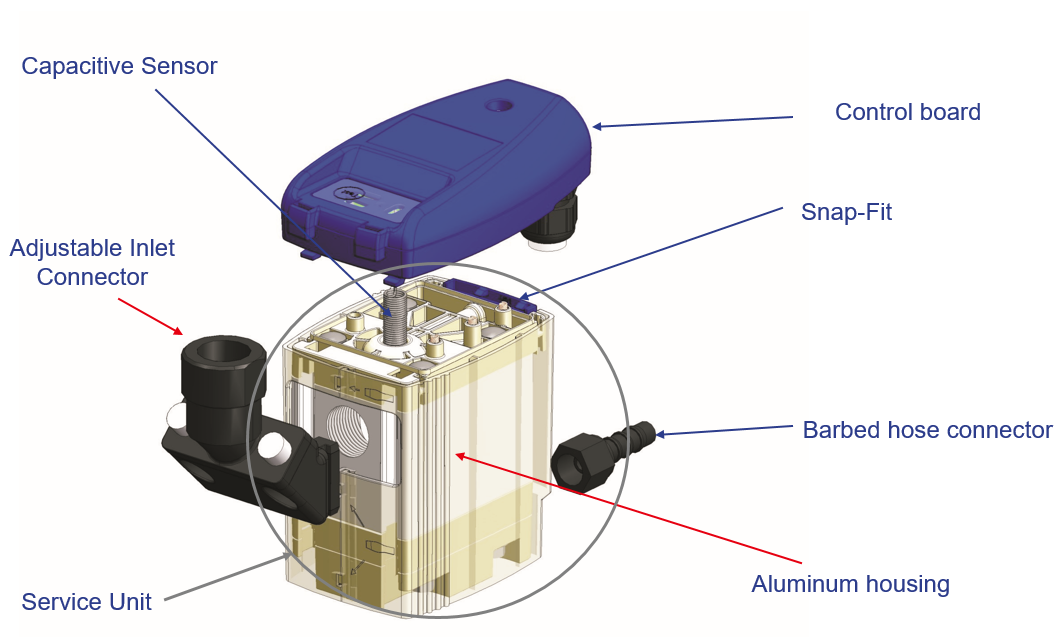 BEKOMAT 13, 14, 16
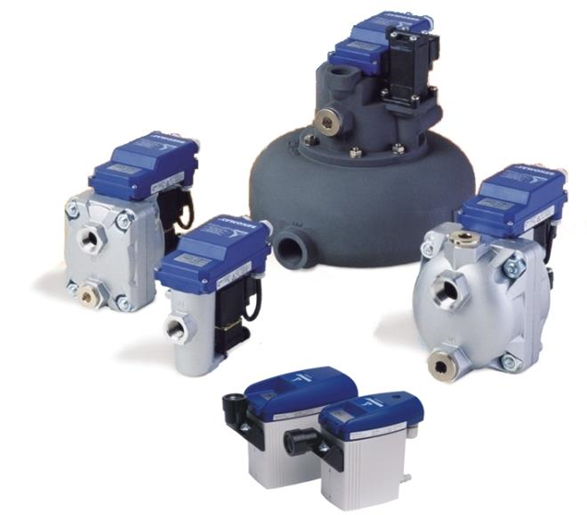 Drain Types
Higher volume/ Pressure units
Maintenance 
Break down, clean and Reassemble with service kit
Check and verify connections
Maintenance Intervals
8,000 hours/ 1Million Cycles
Compressed Air Treatment – Instrumentation Sensors
SP
Pressure Meter
Sensor Types
Flow/Pressure/Dew Point
Maintenance 
Inspection/Calibration
Connections & Fittings
Maintenance Intervals
Yearly
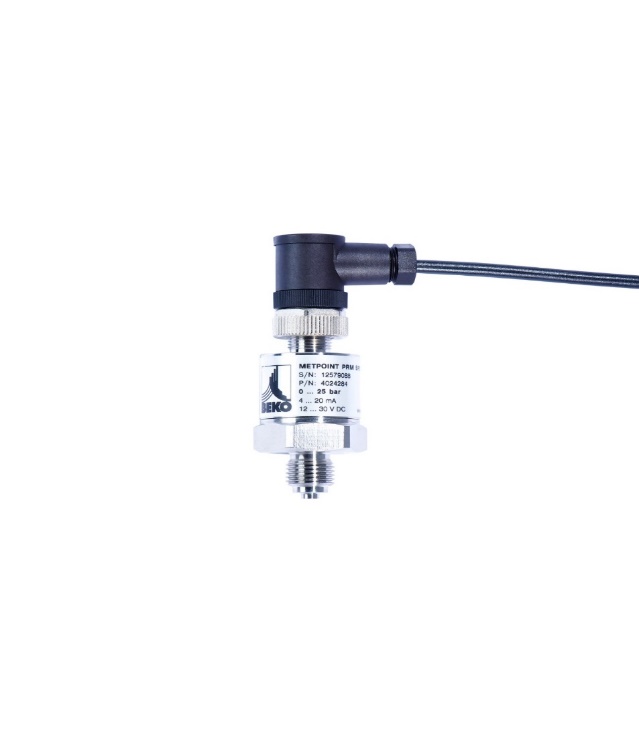 DPM 
Dew Point Meter
FLM 
Flow Meter
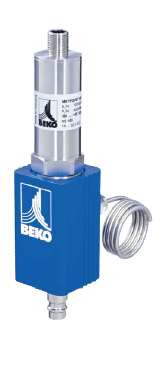 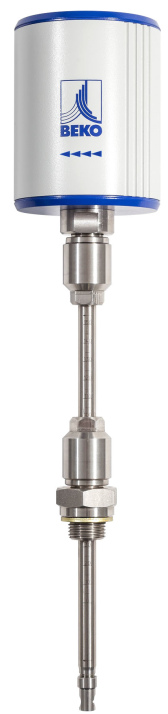 To Conclude
Thank You!

BEKO TECHNOLOGIES, CORP. 900 Great SW Parkway SW Atlanta, GA 30336 UNITED STATES +1 (800) 235-6797www.bekousa.com
Sales Contact Information:https://www.beko-technologies.us/en-us/contact
Air Compressor Component Function, Troubleshooting & Maintenance
Q&A
Please submit any questions through the Question Window on your GoToWebinar interface, directing them to Compressed Air Best Practices Magazine. Our panelists will do their best to address your questions and will follow up with you on anything that goes unanswered during this session. 
Thank you for attending!
Sponsored by
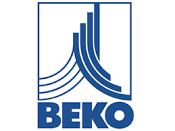 Thank you for attending!
The recording and slides of this webinar will be made available to attendees via email later today. 

PDH Certificates will be e-mailed to Attendees within 2 days.
February 2021 Webinar  Compressed Air Piping System Sizing & Design
Tim Dugan, P.E.
Compression Engineering Corporation
Keynote Speaker
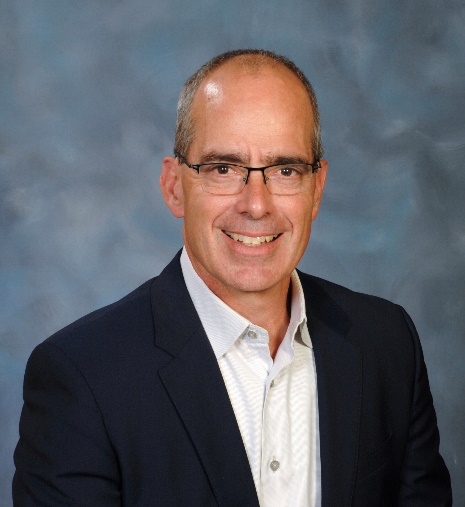 Sponsored by
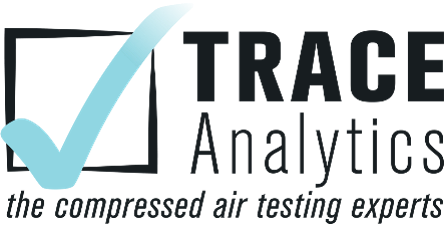 Thursday, February 17, 2022 – 2:00 PM EST
Register for free at
www.airbestpractices.com/webinars